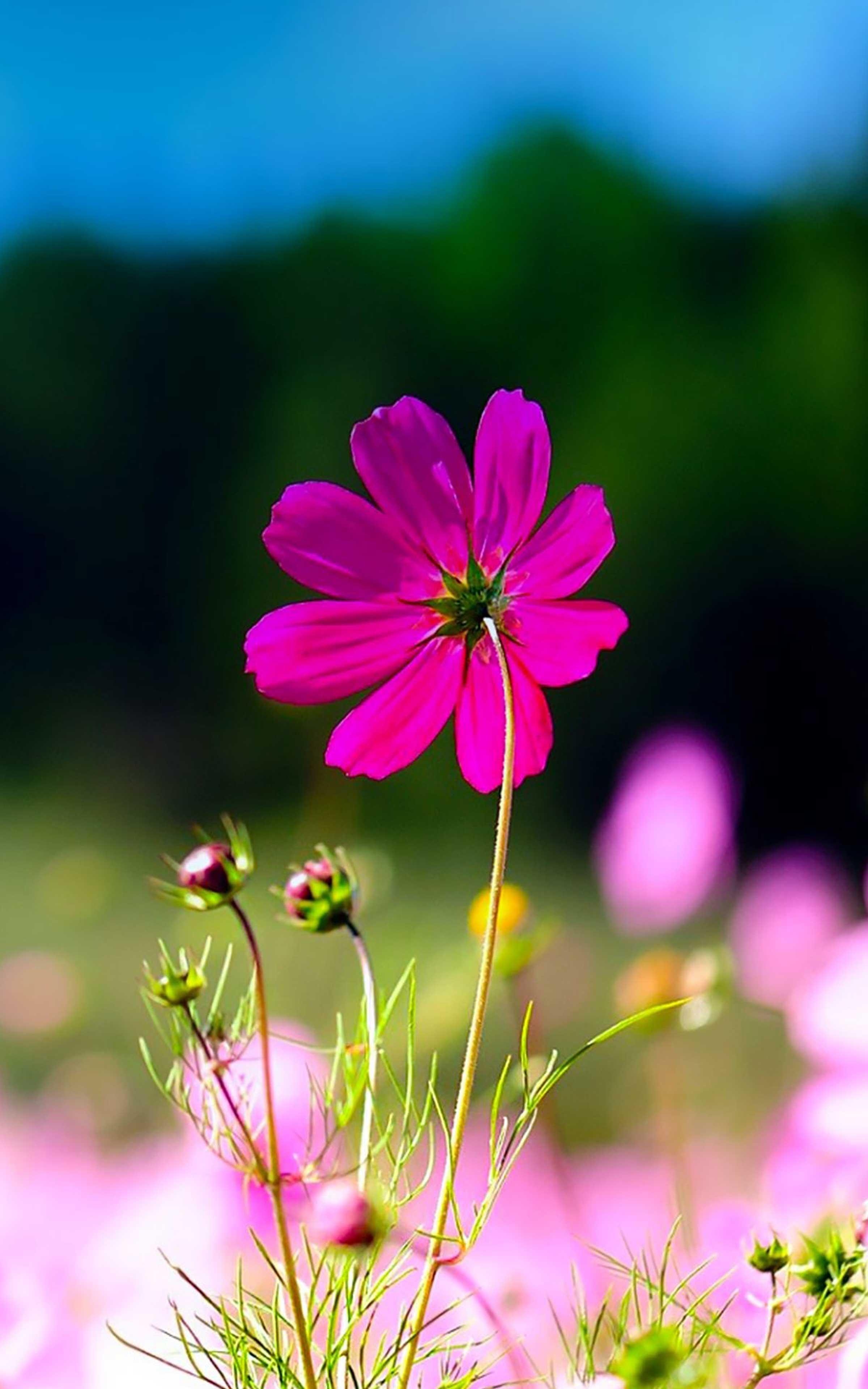 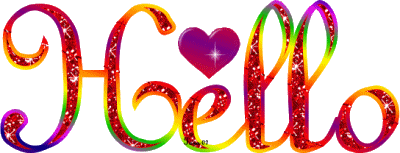 To  Everyone
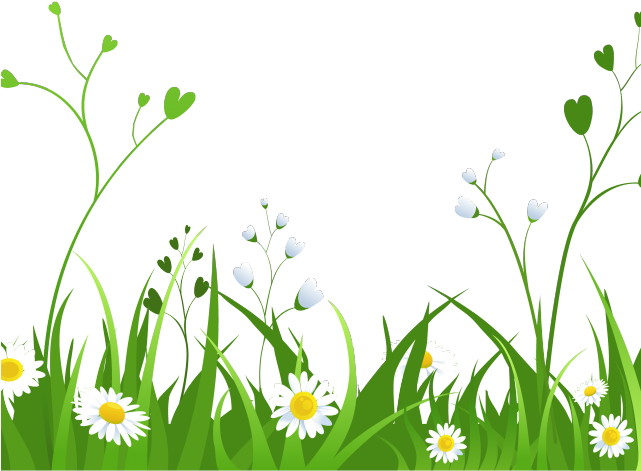 This is
Anjuman Ara
Assistant Teacher
Waruk Govt: Primary school
Shahrasti,Chandpur
Mobile: 01776005958
Lesson Introduce
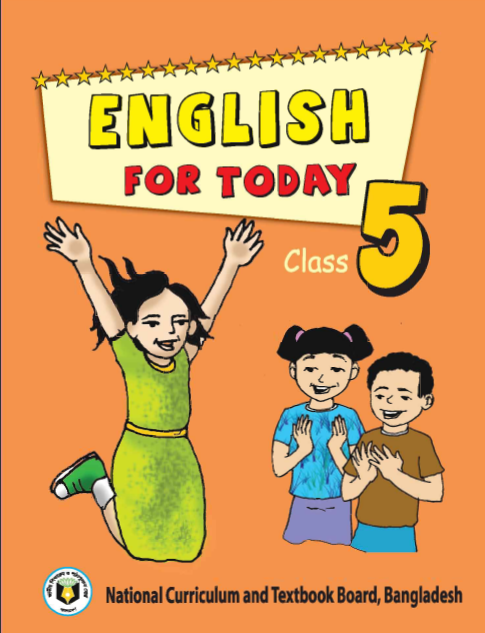 Class: 5
Subject: English
Time: 45 minutes
Date :
Let's see a video
http://youtube.com/watch?v=x23rTDl4AMs
Today’s our lesson
O
H
E
L
L
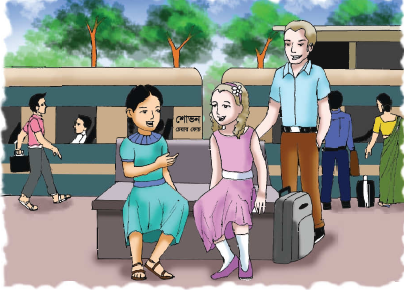 Learning Outcomes
Students will be able to-
Listening:
    3.2.1 understand questions about family and friends of students.
    3.4.1  understand statements made by the teacher  and students.
Speaking:
   1.1.1 say words, phrases and sentences with proper sounds and stress.
   8.1.1 take part in conversations on appropriate topics.
Reading:
  1.5.1 read words, phrases and sentences in the text with proper pronunciation ,stress and intonation.
May I introduce myself?
Hello!
I’m Sima.
Hi! I’m Jessica.
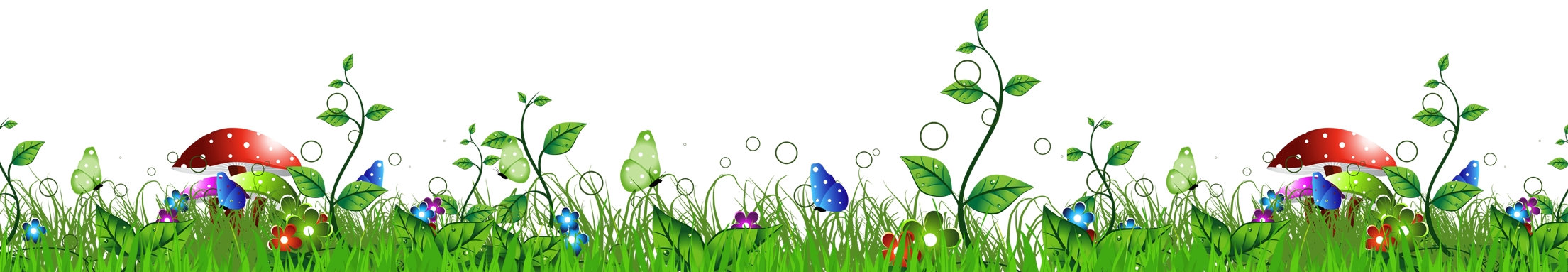 Where are you going, Jessica?
I’m going to Chittagong.
I’m on holiday with my father.
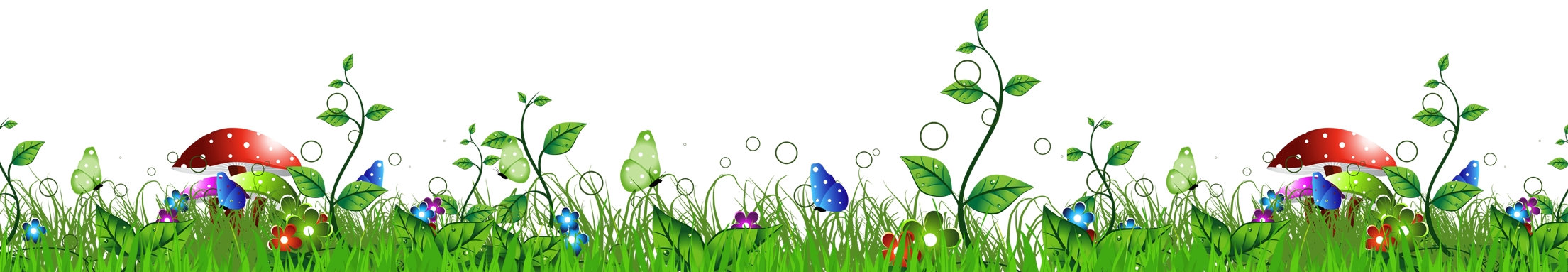 Really? Where are you from?
I’m from the United Kingdom. Are you  from  Dhaka?
No, I’m from Sylhet. That’s where we’re going. Our train is leaving in 1o minutes.
Have a good journey.
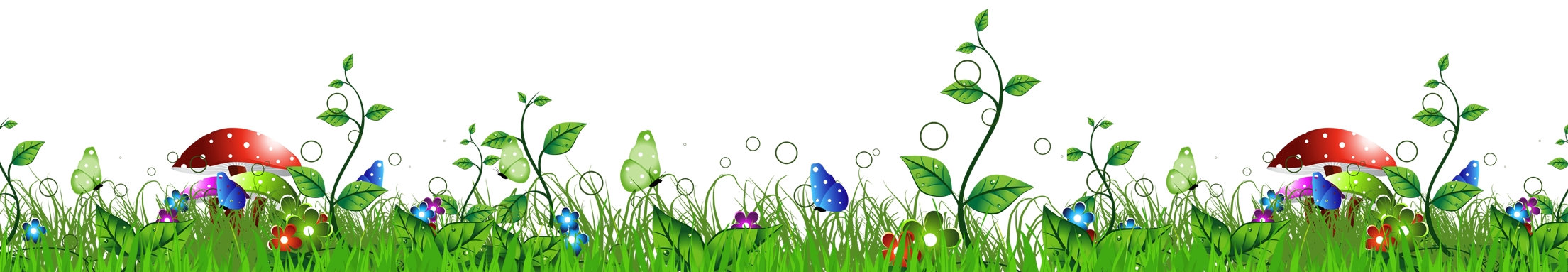 Thank you. Nice meeting you, Jessica. Have fun in Chittagong.
Thanks.  Nice meeting you, too, Sima.
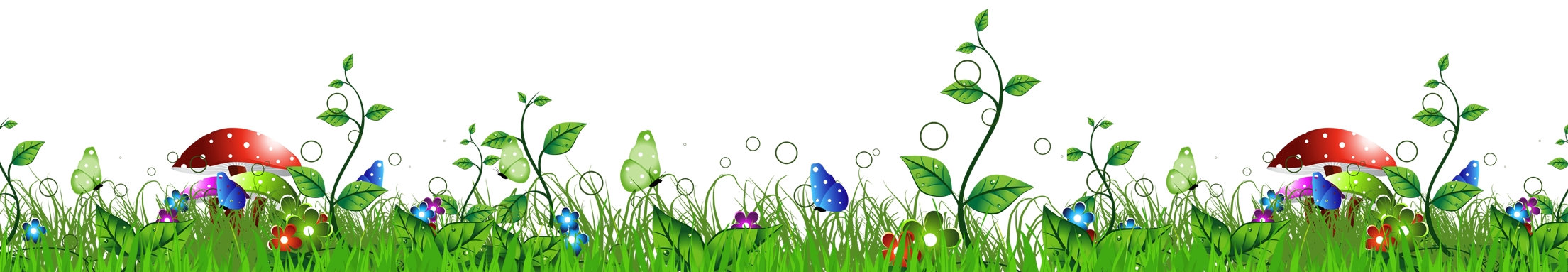 Open the book
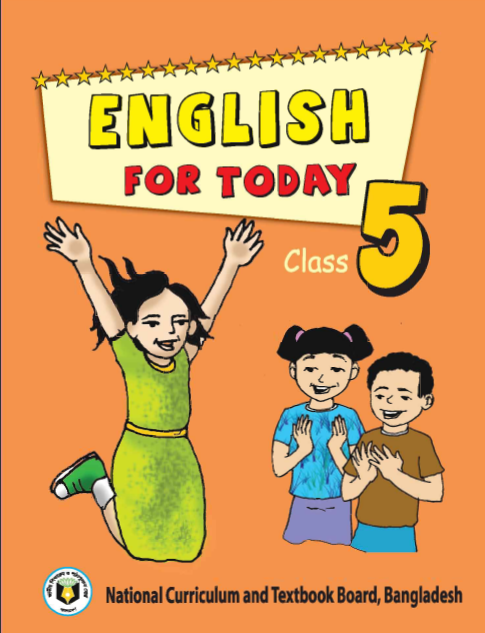 Page no 02
Teacher’s model reading
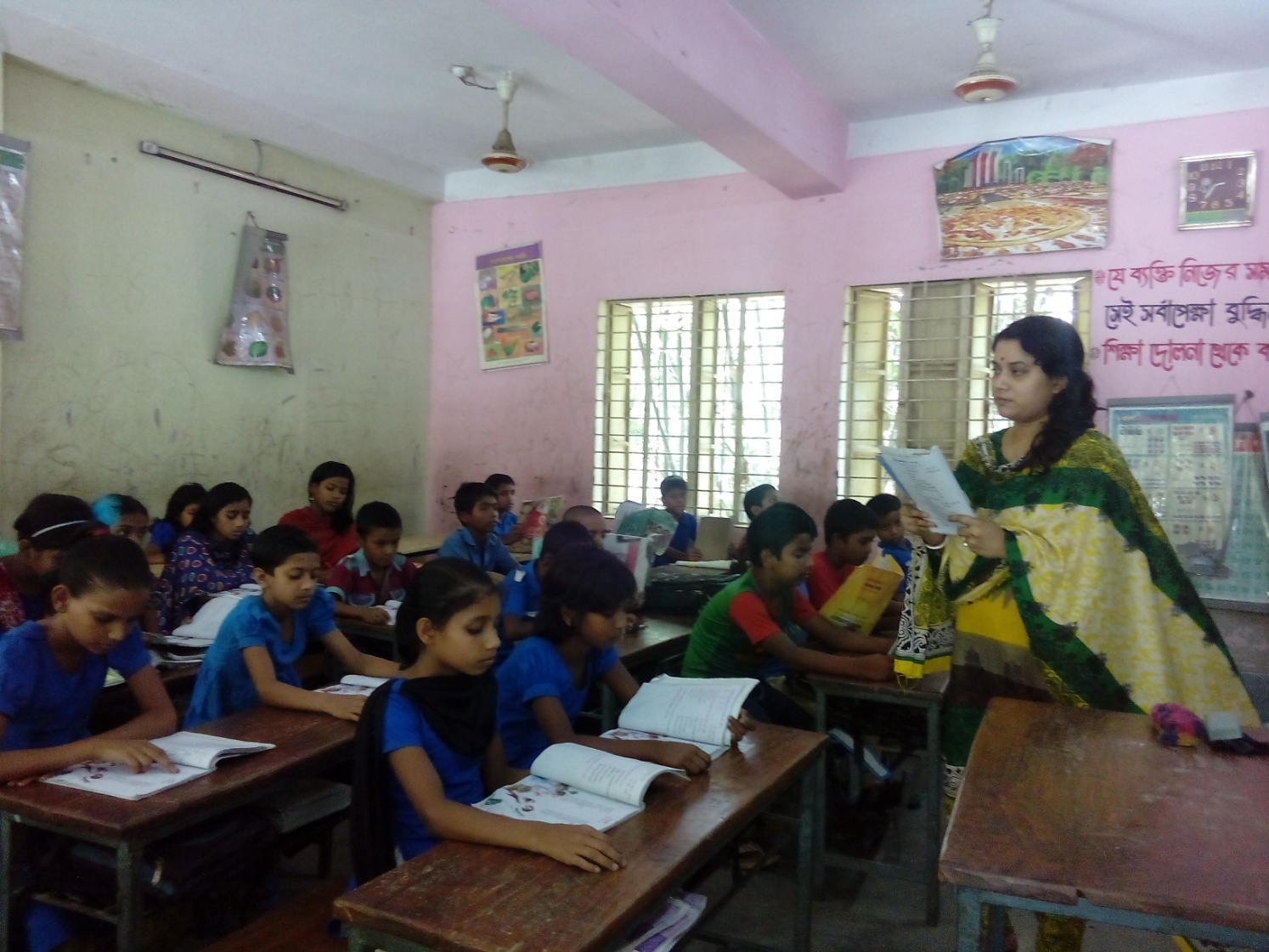 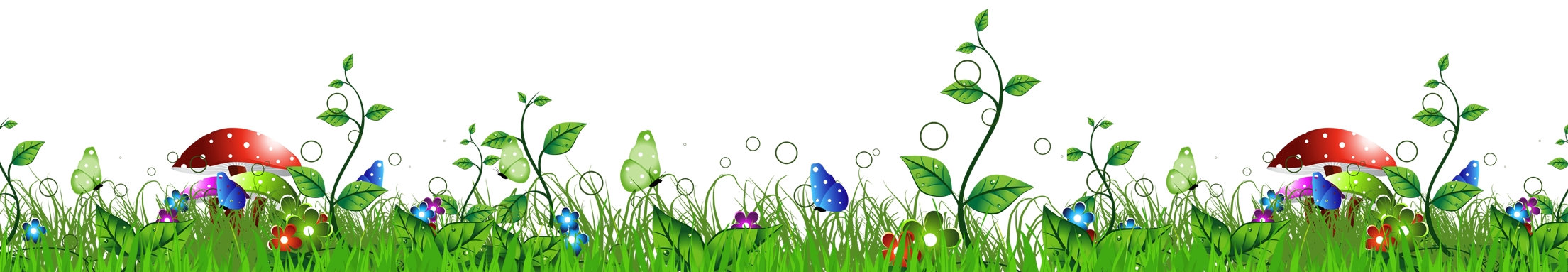 Individual  reading
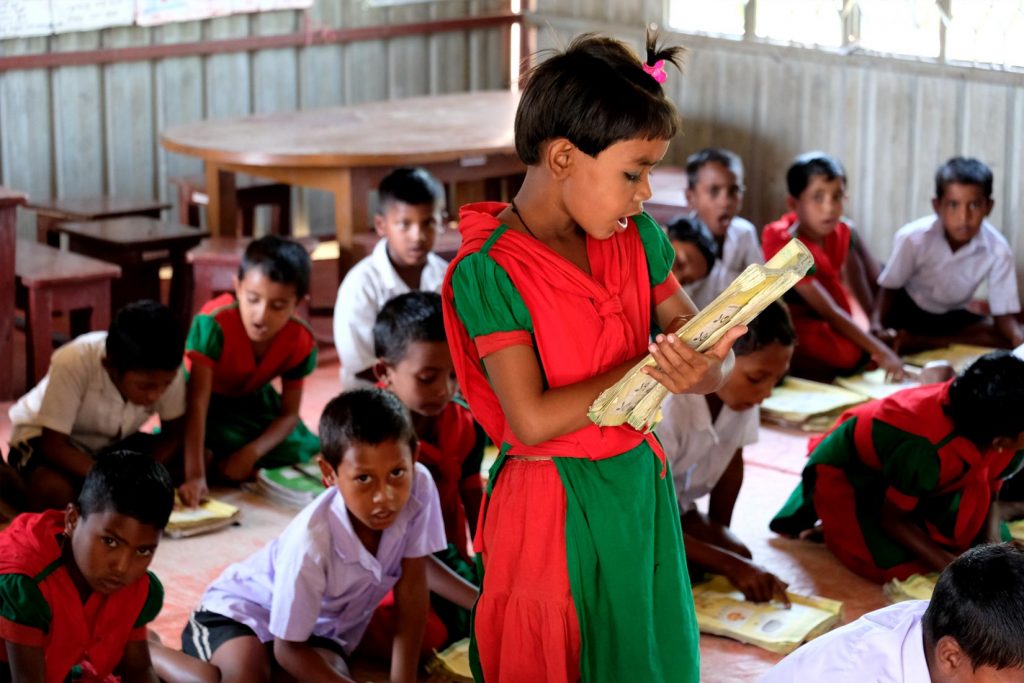 Students read this dialogue individually.
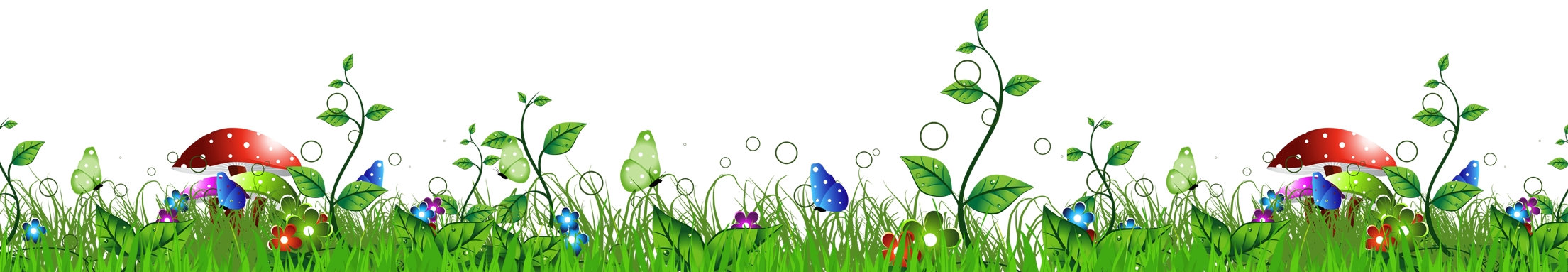 One day One word
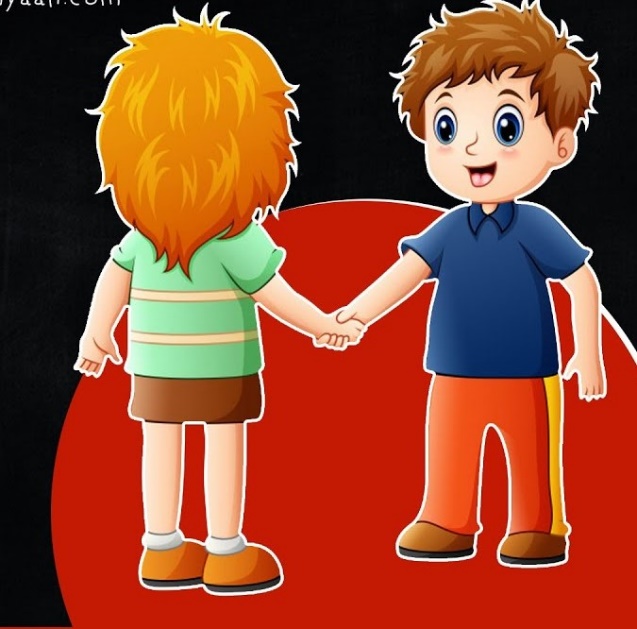 পরিচয় করানো
Introduce
make (someone) known by name to another in person, especially formally.
New word in this lesson
Formally  known by name to another in person..
পরিচয় করানো
Introduce
in actual fact
Really
সত্যি
an extended period of leisure and recreation
Holiday
ছুটি
দেখা হওয়া
formal discussion
Meeting
Leaving
ছেড়ে যাওয়া
go away from
Pair work
Dear students, To make conversation to each other about your first meet.
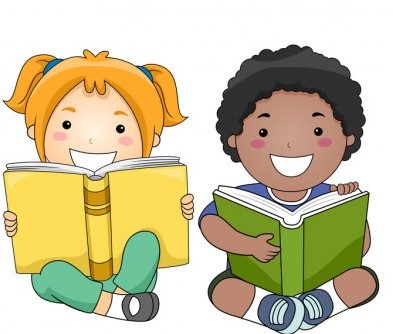 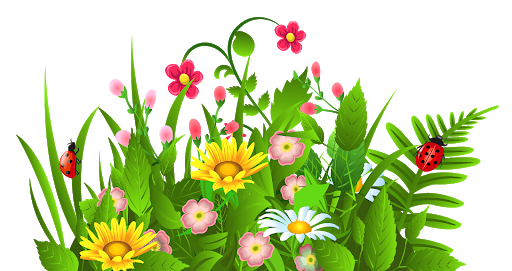 Evaluation
I will evaluated the pair work by looking around.
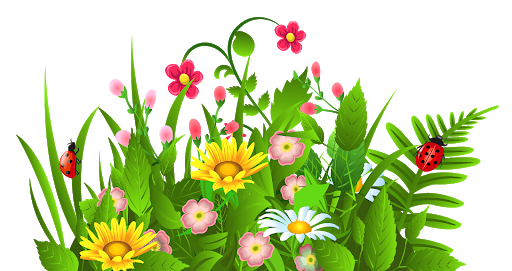 Home task
Students will be  solved this questions.
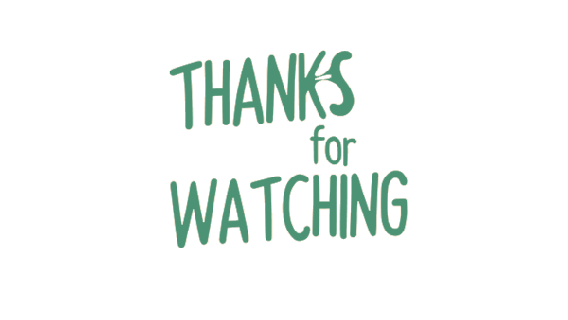 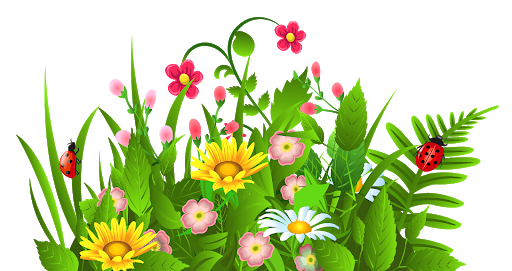 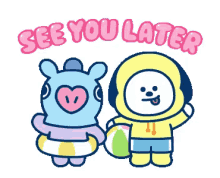 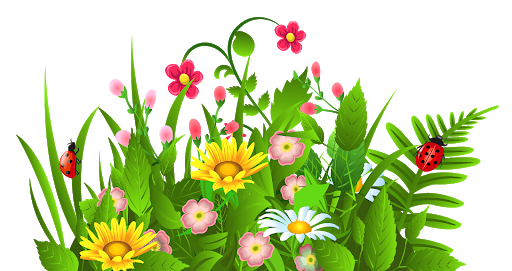